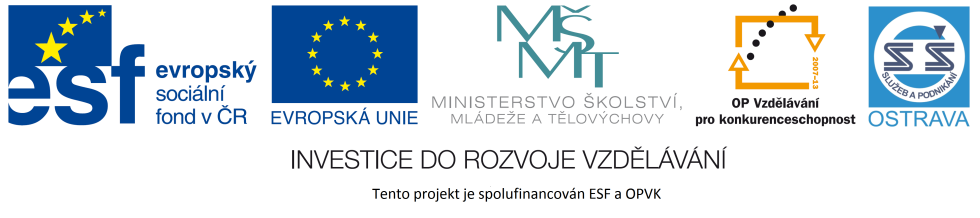 VY_32_INOVACE_PPM15560NÁP
Výukový materiál v rámci projektu OPVK 1.5 Peníze středním školámČíslo projektu:		CZ.1.07/1.5.00/34.0883 Název projektu:		Rozvoj vzdělanostiČíslo šablony:   		III/2Datum vytvoření:		4. 4. 2013Autor:			Ing. Ivana NáplavováUrčeno pro předmět:	První pomoc Tematická oblast:		Poranění a akutní stavyObor vzdělání:		Masér sportovní a rekondiční 69-41-L/002 1. ročníkNázev výukového materiálu: 	Výuková prezentace: Poranění břicha, poranění pánve.Popis využití:		Pronikající a nepronikající poranění, příčiny, příznaky,			první pomoc, úkoly pro žákyČas:  			15 minut
Poranění břicha
1) otevřená – pronikající (penetrující)
2) tupá – nepronikající (nepenetrující)
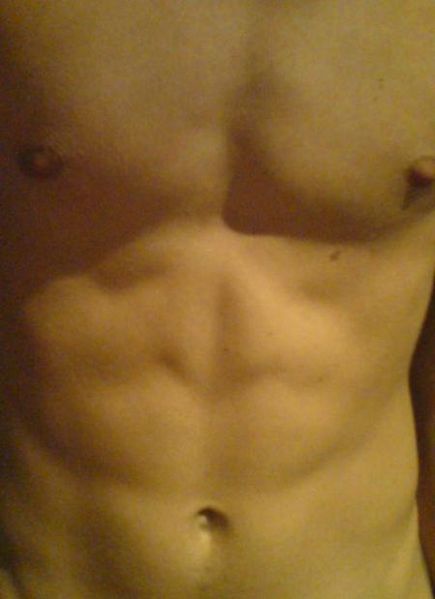 1) otevřená poranění břicha
rány různého rozsahu
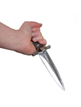 Příčiny: 
   bodné zbraně
   střelné zbraně

Příznaky:
   z rány vytéká krev
   může být smíšena se žlučí či střevním obsahem 
   z rány vyhřezávají střevní kličky
   rozvíjejí se příznaky šoku
http://www.morguefile.com/archive/display/216541
http://commons.wikimedia.org/wiki/File:Belly!.jpg
První pomoc

   postiženého při vědomí uložíme na záda s pokrčenými    dolními končetinami
   při vyhřeznutí orgánů z dutiny břišní se je nikdy     nesnažíme vpravovat zpět ani se jich zbytečně nedotýkáme  
   vyhřezlé orgány sterilně kryjeme a lehce přifixujeme
   předměty uvízlé v ráně se nesnažíme odstranit – fixujeme     je v dané poloze
   postiženému nedáváme nic pít ani jíst
   provádíme protišoková opatření
   zajistíme příjezd ZZS
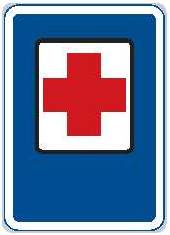 http://commons.wikimedia.org/wiki/File:CZ-IJ03_Prvn%C3%AD_pomoc.jpg
Ránu nikdy nerozevíráme, nesondujeme!
2) Tupá poranění břicha
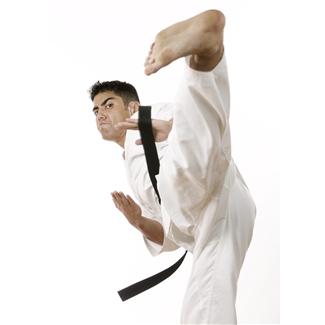 mohou být způsobeny nárazem na břicho 
   kopnutí
   pád na hranu
   úder tupým předmětem
Existuje reálné podcenění úrazu!!!
http://office.microsoft.com/cs-cz/images/results.aspx?qu=kop&ex=1#ai:MP900409514|
bývají příčinou poranění nitrobřišních orgánů 
   může dojít k natržení trávicí trubice  
   k vytékání obsahu trávicí trubice do dutiny břišní
ú
Hledání na internetu:
Čas: 3 minuty
Vysvětlete pojem: dvojdobá ruptura.
Řešení:
Dvojdobá ruptura: jater nebo sleziny 
   nejprve krvácení pod pouzdro těchto orgánů 
   teprve s časovým odstupem následuje protržení pouzdra  
   další krvácení   s rozvojem šoku
Příznaky  nepronikajícího poranění břicha:
   bolest břicha, často nabírá na intenzitě 
   návaly na zvracení nebo zvracení
   rozvíjí se známky šoku  
   neklid
   malátnost
   spavost
   rychlé dýchání
   špatně hmatný tep na periferii
Příznaky se mohou projevit až několik hodin po úrazu!!!!
První pomoc

   postiženého uložíme do úlevové polohy      na zádech, s podloženou hlavou, pokrčenými     a podloženými dolními končetinami
   studený obklad nebo vak s ledem     (nepokládáme přímo na kůži, vždy podložit)
   nepodávat žádné tekutiny ústy
   protišoková opatření
   sledovat základní životní funkce
   zajistit příjezd ZZS
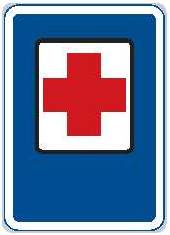 http://commons.wikimedia.org/wiki/File:CZ-IJ03_Prvn%C3%AD_pomoc.jpg
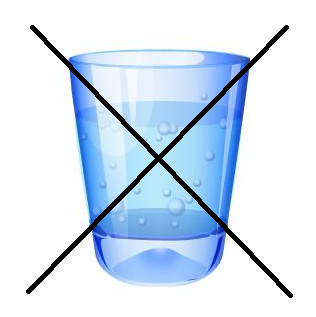 http://office.microsoft.com/cs-cz/images/results.aspx?qu=voda&ex=1#ai:MC900441752|
ú
Čas: 2 minuty
Přiřaďte polohy:
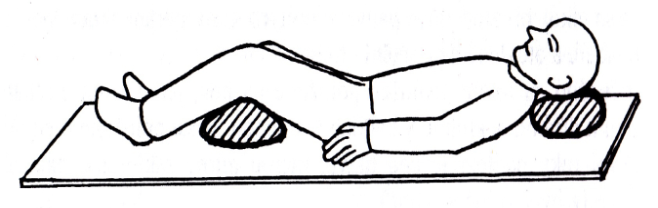 1
a) začínající a rozvíjející se šok
Řešení:
1 – c)
2 – d)
3 – a)
4 – b)
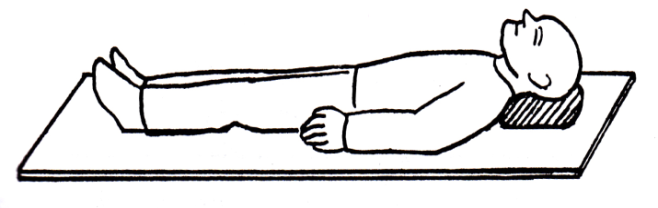 b) poloha při zlomenině pánve a šoku
2
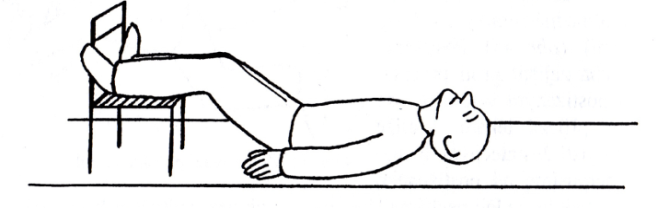 c) u postižených s poraněním dolních končetin
3
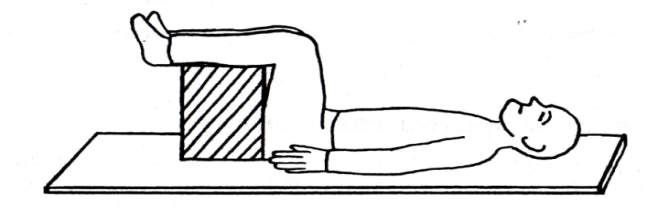 d) u postižených při vědomí s poraněním mozku a očí
4
Náhlé bolesti břicha
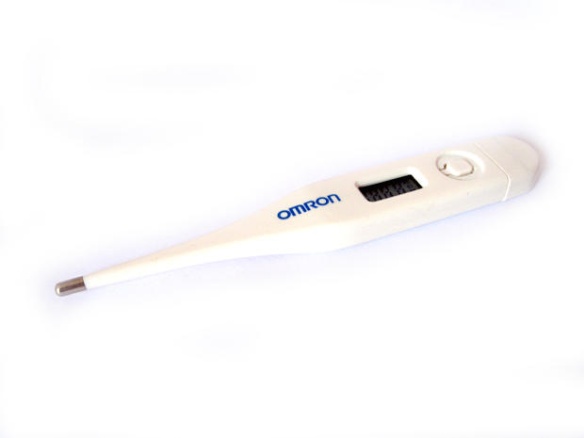 Příznaky závažného stavu:
   šok
   zvracení (krve)
   vysoká horečka
http://www.morguefile.com/archive/display/642802
První pomoc
   zajistíme tělesný klid postiženého      a psychicky ho uklidňujeme
   uložíme postiženého do úlevové polohy
   nepodáváme postiženému nic k jídlu a pití
   provádíme protišoková opatření 
   zajistíme příjezd ZZS
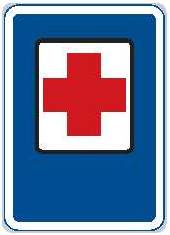 http://commons.wikimedia.org/wiki/File:CZ-IJ03_Prvn%C3%AD_pomoc.jpg
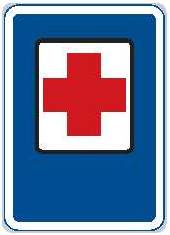 Poranění pánve - zlomenina
První pomoc
   postiženého ošetřujeme v poloze vleže na tvrdé podložce
   manipulujeme s ním velice opatrně, 
   nešetrnou manipulací můžeme způsobit poranění vnitřních orgánů
   a vnitřní krvácení
   pánev stáhneme širokým pruhem látky nebo šátky
   mezi kolena a kotníky postiženého vložíme stočené obinadlo      nebo jiný obvazový materiál jako vypodložení a svážeme je šátky
   dolní končetiny jsou pokrčeny v kyčlích a kolenou tak, aby bérce byly    rovnoběžně s podložkou
   nebo je odložíme pod koleny tak, aby se paty nedotýkaly podložky
   protišoková opatření
   zajistíme ZZS (transport je možný jen v popsané poloze, nelze     postiženého transportovat v osobním autě
http://commons.wikimedia.org/wiki/File:CZ-IJ03_Prvn%C3%AD_pomoc.jpg
Hrozí nebezpečí vykrvácení!!! 
(ztráta krve 2 000 – 2 500 ml)
Zdroje:
Beránková, M. - Fleková, A. – Holzhauserová, B.: První pomoc. Praha, Informatorium 2007.
Krivaničová, J. a kol.: Domácí lékař. Praha, Avicenum 1991.
Zemanová, J.: První pomoc pro učitele ZŠ a SŠ. Ostrava 2006.